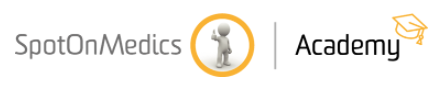 of uw eigen praktijklogo...
Uw praktijknaam
Doelgericht naar een succesvolle (zorg) toekomst!
Welkom op onze team presentatie.
Datum: xx-xx-20xx
Gepresenteerd door: praktijkmanagement
made by SpotOnMedics B.V.
Hoe gastvrij zijn wij in onze praktijk?
made by SpotOnMedics B.V.
Onze huidige strategie is…?
Lorem ipsum dolor sit amet, consectetur adipiscing elit, sed do eiusmod tempor incididunt ut labore et dolore magna aliqua.
Lorem ipsum dolor sit amet, consectetur adipiscing elit, sed do eiusmod tempor incididunt ut labore et dolore magna aliqua.
Lorem ipsum dolor sit amet, consectetur adipiscing elit, sed do eiusmod tempor incididunt ut labore et dolore magna aliqua.
Lorem ipsum dolor sit amet, consectetur adipiscing elit, sed do eiusmod tempor incididunt ut labore et dolore magna aliqua.
Lorem ipsum dolor sit amet, consectetur adipiscing elit, sed do eiusmod tempor incididunt ut labore et dolore magna aliqua.
made by SpotOnMedics B.V.
De praktijk van de toekomst?Wat is dat dan?
made by SpotOnMedics B.V.
Volgens ons is de praktijk van de toekomst..
Input van het team...
Lorem ipsum dolor sit amet, consectetur adipiscing elit, sed do eiusmod tempor incididunt ut labore et dolore magna aliqua.
Lorem ipsum dolor sit amet, consectetur adipiscing elit, sed do eiusmod tempor incididunt ut labore et dolore magna aliqua.
Lorem ipsum dolor sit amet, consectetur adipiscing elit, sed do eiusmod tempor incididunt ut labore et dolore magna aliqua.
Lorem ipsum dolor sit amet, consectetur adipiscing elit, sed do eiusmod tempor incididunt ut labore et dolore magna aliqua.
made by SpotOnMedics B.V.
Resultaten van onze uitgevoerde SWOT analyse
made by SpotOnMedics B.V.
Wat is een SWOT analyse?
De SWOT analyse of sterkte zwakte analyse is een management instrument om de huidige stand van zaken inzichtelijk te maken. Het helpt je Marktkansen (Opportunities) en Bedreigingen (Threats) te identificeren en maakt Sterke (Strengths) en Zwakke punten (Weaknesses) inzichtelijk.
In onze praktijk hebben we een SWOT analyse uitgevoerd om meer inzicht te krijgen van wat onze positie in termen van sterktes en zwaktes is. Vanuit hieruit kunnen we bepalen welke koers we willen gaan varen.
Sterkte
Zwakke
Werken met veel specialisten in de praktijk.
Lorem ipsum dolor amet.
Lorem ipsum dolor amet.
Lorem ipsum dolor amet.
Lorem ipsum dolor amet.
Lorem ipsum dolor amet.
Lorem ipsum dolor amet.
etc...
Werken met weinig specialisten in de praktijk.
Lorem ipsum dolor amet.
Lorem ipsum dolor amet.
Lorem ipsum dolor amet.
Lorem ipsum dolor amet.
Lorem ipsum dolor amet.
Lorem ipsum dolor amet.
etc...
made by SpotOnMedics B.V.
Marktkansen
Bedreigingen
Nieuwe zorgproducten ontwikkelen.
Implementeren van huiswerkoefenprogramma’s.
Lorem ipsum dolor amet.
Lorem ipsum dolor amet.
Lorem ipsum dolor amet.
Lorem ipsum dolor amet.
Lorem ipsum dolor amet.
etc...
Strengere eisen van de zorgverzekeraars.
Lorem ipsum dolor amet.
Lorem ipsum dolor amet.
Lorem ipsum dolor amet.
Lorem ipsum dolor amet.
Lorem ipsum dolor amet.
Lorem ipsum dolor amet.
etc...
made by SpotOnMedics B.V.
Missie & Visie
made by SpotOnMedics B.V.
Wat is een missie?
Een algemene omschrijving van de bestaansredenen, de strategie, de waarden en de normen of gedragspatronen van een praktijk. In essentie beantwoordt de missie aan een aantal basisvragen:wat willen wij, hoe willen wij dat bereiken en welke waarden en normen vinden wij belangrijk.

In onze praktijk hebben we een missie gedefinieerd. Deze missie willen wij met alle medewerkers en stakeholders in onze omgeving delen zodat iedereen weet waar wij voor staan en wat wij belangrijk vinden.
made by SpotOnMedics B.V.
Voorbeelden...
Goede voorbeelden van een missie
Zappos: Wij zijn een bedrijf dat de beste customer service biedt en schoenen verkoopt. 
Apple: Wij willen werken makkelijker maken.
9292ov: ﻿﻿Mensen prettig en efficiënt de weg wijzen van-deur-tot-deur.
Slecht voorbeeld van een missie
Voldoen aan onze klantenbehoeften voor persoonlijk entertainment en informatie door middel van totale klanttevredenheid.
made by SpotOnMedics B.V.
Onze missie luidt….
Vult u hier de missie van de praktijk in...

Lorem ipsum dolor amet….
made by SpotOnMedics B.V.
Wat is een visie?
Een visie is inspirerend. Een visie geeft een visionaire en ambitieus beeld van wat een organisatie wil zijn. In de definitie van de visie kijk je naar de wereld van nu en de kansen in de toekomst en beschrijf je de gewenste droomsituatie.

In onze praktijk hebben we een visie gedefinieerd. Deze visie willen wij met alle medewerkers en stakeholders in onze omgeving delen.
made by SpotOnMedics B.V.
Voorbeelden...
Goede voorbeelden van een visie
Nokia: ﻿﻿'Connecting people' is mensen in contact brengen met de dingen die ertoe doen, wat dat voor iedereen persoonlijk ook is, en ze de mogelijkheid bieden het beste te halen uit ieder moment, altijd en overal.
Microsoft: ﻿﻿Er staat een personal computer op elk bureau met Microsoft-software.
Slecht voorbeeld van een visie
Wij willen onze klanten optimaal bedienen door meer producten aan te bieden dan onze concurrenten.
made by SpotOnMedics B.V.
Onze visie luidt….
Vult u hier de visie van de praktijk in...

Lorem ipsum dolor amet….
made by SpotOnMedics B.V.
Praktijk doelstellingen
made by SpotOnMedics B.V.
Wat zijn doelstellingen?
De doelen die je wilt bereiken worden afgeleid van je missie en visie. Van hier uit ga je een strategie bedenken om deze tot een goed eind te brengen. 
Doelstellingen zijn tastbare resultaten die je nastreeft om de missie, visie en strategie van de organisatie te verwezenlijken. Om doelstellingen te kunnen halen moet je ze SMART maken. Specifiek, Meetbaar, Acceptabel, Realistisch en Tijdgebonden. Sommigen voegen daar nog Inspirerend aan toe (smarti).
made by SpotOnMedics B.V.
Bij het opstellen van deze doelstellingen kun je de volgende vragen in acht nemen:
Wanneer heeft onze praktijk succes geboekt?
Wat maakt onze praktijk uniek?
Welke factoren zijn voor onze praktijk doorslaggevend voor het hebben van succes?
Welke factoren in de visie zijn van belang voor het voortbestaan van onze praktijk?
Welke meetbare resultaten wens je te bereiken?
Binnen welke termijn wil je deze resultaten bereiken?
Volgens welke schaal worden deze resultaten gemeten?
Welk meetinstrument gaan wij hiervoor gebruiken?
Middels welke frequentie gaan we die meten?
Er kan op verschillende manieren gemeten worden. Het kan ook voorkomen dat een doelstelling niet direct meetbaar is op kosten of omzet, maar bijvoorbeeld op aantal nieuw ingekomen patiënten, verkeer op de praktijk website of klanttevredenheid (CQ of QDNA).
made by SpotOnMedics B.V.
Strategisch plan
made by SpotOnMedics B.V.
Wat is een strategisch plan?
Het strategisch plan beschrijft hoe de in de visie gestelde inzichten en doelstellingen bereikt gaan worden en geeft een samenhangende reeks stappen aan voor het handhaven van de continuïteit op langere termijn. Op de eenmaal genomen beslissing kan je niet eenvoudig terugkomen. Een strategisch plan heeft veel voordelen, zoals een betere coördinatie en resultaatnormen voor controle, het voorzien van veranderingen en het is overdraagbaar. 
Meestal worden bedrijfsmatige strategische plannen vastgelegd in een jaarplan. Denk hier dus goed over na, praat er over met belanghebbenden, leg het vast en blijf de beschreven stappen constant toetsen aan de missie, visie en doelstellingen.
made by SpotOnMedics B.V.
De volgende vragen kunnen helpen bij het formuleren van een strategie?
Hoe gaan we onze resultaten te bereiken?
Op welke manieren is het mogelijke onze doelen te realiseren?
Welke maatregelen moeten we nemen?
Op welke manier willen wij dit uitdragen?
Hoe zorgen we ervoor dat wij voortdurend leren?
Een methode om de strategische planning te bepalen is OGSM. Een kader dat een top-down benadering gebruikt om te definiëren wat de Objectives, Goals, Strategies en Measures (OGSM) zijn van je praktijk. De output is een helder, eenvoudig en beknopt (een pagina) strategisch plan.
made by SpotOnMedics B.V.
Nu en straks...
made by SpotOnMedics B.V.
Nu en straks… wat zijn de verschillen?
Dit is hoe wij er nu voor staan:
1 locatie
10 therapeuten
2 specialisaties (masters)
veel tijd kwijt administratie
etc
etc
etc
Dit is hoe we er voor willen staan:
2 tot 3 locaties in onze regio
20 therapeuten
4 specialisaties (masters)
volledig online werken
minder tijd aan administratie
meer tijd voor de patient
Implementeren van huiswerkoefeningen
made by SpotOnMedics B.V.
made by SpotOnMedics B.V.
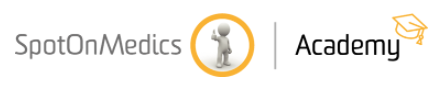 Bedankt
voor jullie komst, interactiviteit en aandacht!
made by SpotOnMedics B.V.